IBM Security Verify Governance ReST API Single Sing On
Version:  1.0
[Speaker Notes: Author notes: <please delete these instructions before presenting>
This is the IBM Security Default Template for both internal and external use.  It’s aspect ratio is 16:10 and measures 10 x 6.25”.  This template was created in Microsoft PowerPoint 365 Pro Plus 2016.

Template files (saved with the file extension .potx) contain slide designs and customized layouts and are stored in your Microsoft templates folder*
To save your new template as your default template for future use:
Click “File / Save as” and choose “PowerPoint template (.potx) from the pull down menu”
Rename file to, “Blank.potx” and click “Save” (file will then be stored to the default template location)
Themes provide a complete slide design that can be applied to your existing presentation, including background designs, font styles, colors, and layouts
To save your new template’s theme file; click “View / Slide Master / Themes”
On the Themes pull down menu, select, “Save Current Theme”
This new Theme file is how you apply the new template design to your existing presentations
For more information, visit: Office.com / PowerPoint / Support

Copy your existing source slides in slide sorter view
Paste special by right-clicking in slide sorter view of destination file or template
Select “Keep source formatting”
This helps to ensure your slides retain their existing styles
Each slide needs to be adjusted by doing the following in “Normal view”
Select body content except title and footer by (Control “A”; then select title and footers while holding shift key)
Cut remaining selected body content (Control “X”)
Reset slide layout using new template layouts
Paste slide content back onto slide (Control “V”)
Learn more about using templates, visit: Office.com / PowerPoint / Support]
Configure OpenID Provider in Virtual Appliance
1. Login to Virtual Appliance
2. Disable OpenID Connect Provider Configuration
3. Start OpenID Connect Configuration and fill in the panel. For example:
	auth URL https://9.42.89.135:9443/oidc/endpoint/OP/authorize
	token url https://9.42.89.135:9443/oidc/endpoint/OP/token
	issuer identifier https://9.42.89.135:9443/oidc/endpoint/OP

4. Import certificates if required
5. Restart the Application Server
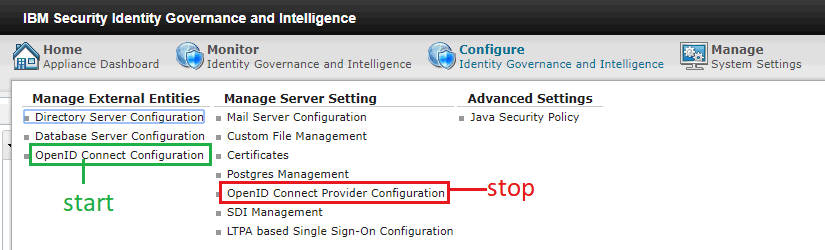 DISABLE
Single Sign On Architecture
2.
Redirect to OpenID providerlogin page
OpenID Provider
IGI
3.
OpenID token
4.
IBM Security Verify Governance token
1.
/ideas/oauth/login
1. Invoke ReST call to /ideas/oauth/login.
2. IBM Security Verify Governance redirects to OpenID provider 
    to perform login operation
3. If login successfully, an OpenID token is provided and
     sent back to IBM Security Verify Governance
4. IBM Security Verify Governance calculates its custom token from
    the OpenID token (such token doesn’t follow any standards, it’s a
    custom token) and returns it to client5. Client uses the returned token to invoke next ReST APIs
Client